Годовой отчет методического блока «фантазия» за 2021-2022 учебный год
Руководитель:
музыкальный руководитель
 Шеремет Евгения Викторовна
День дошкольного работника
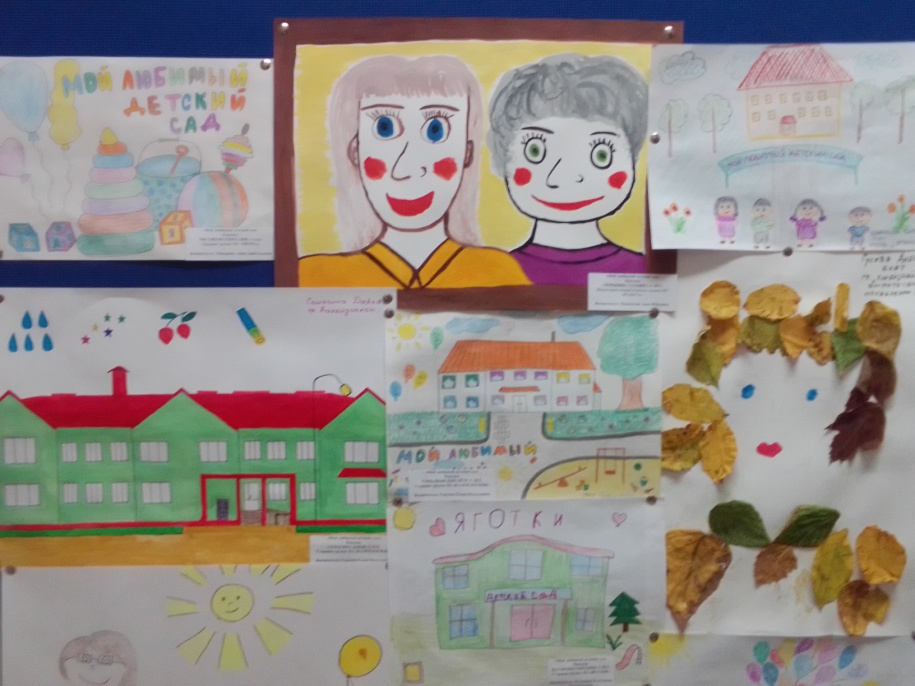 День дошкольного работника
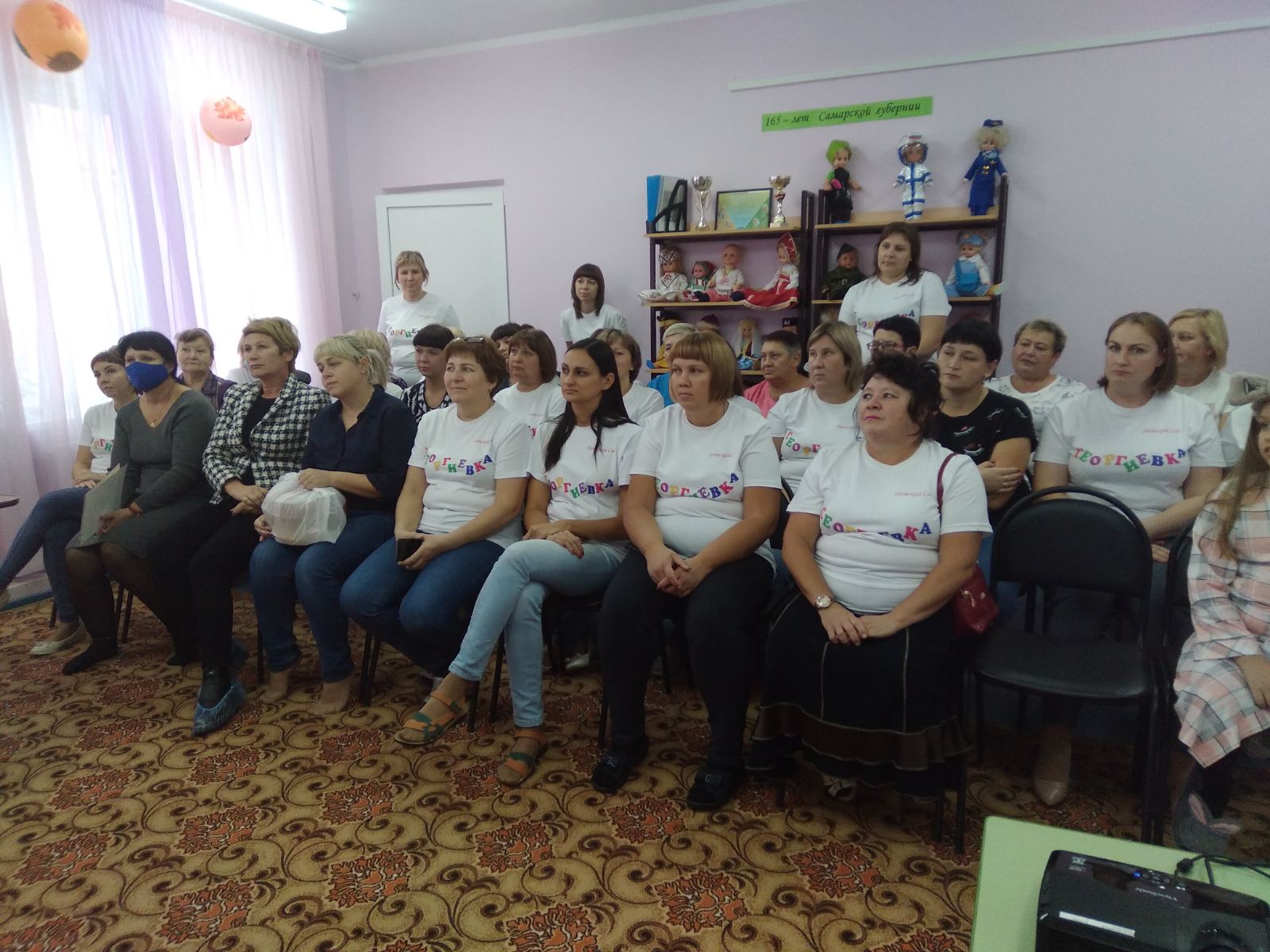 Музыкальный квн
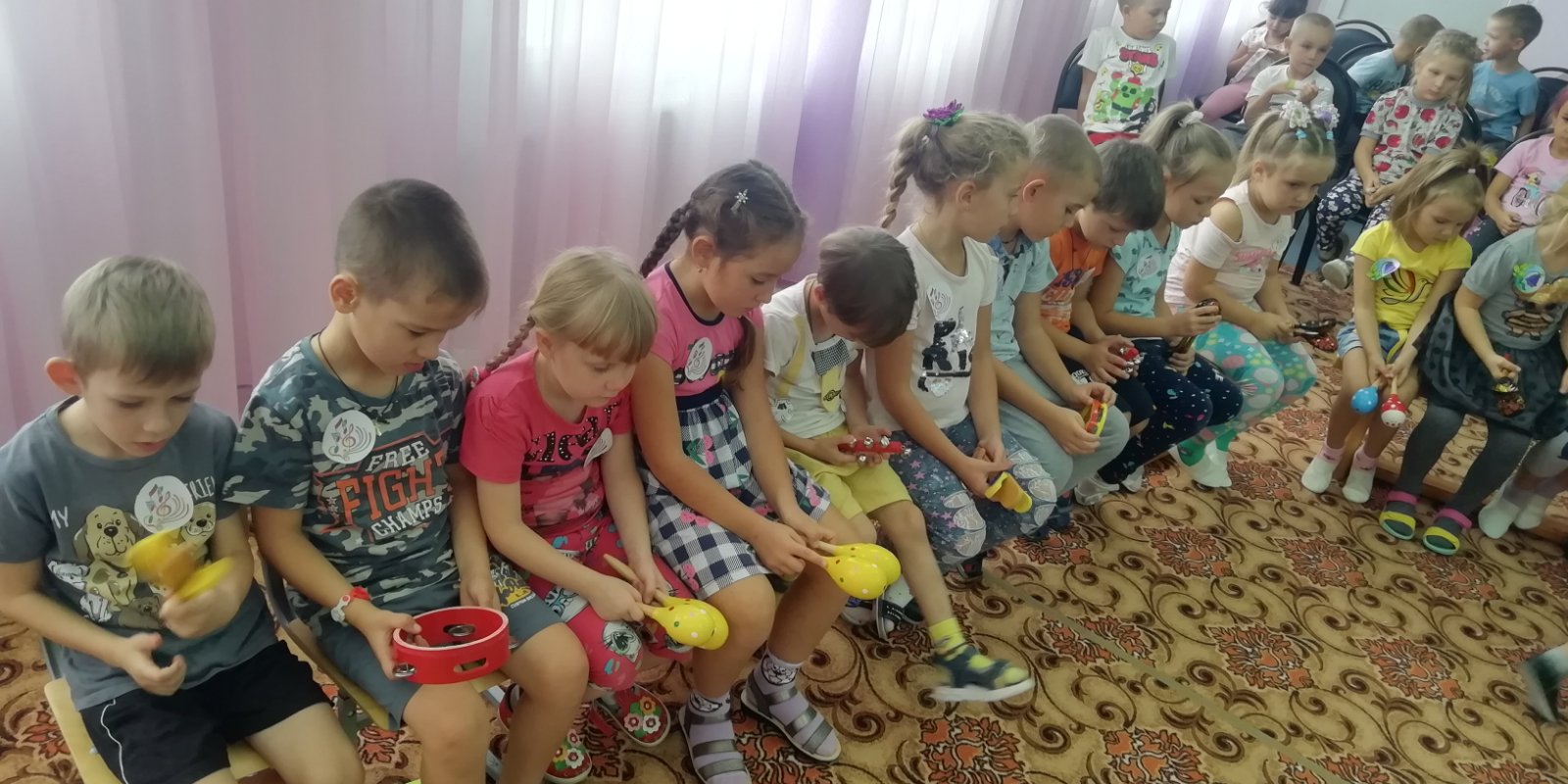 Сотрудничество с дши
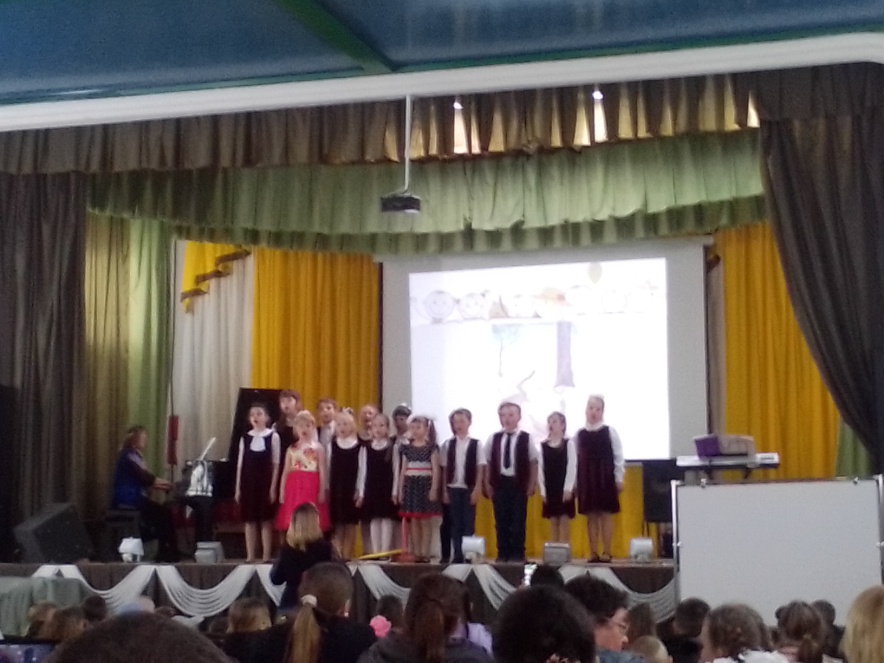 День рождение деда мороза
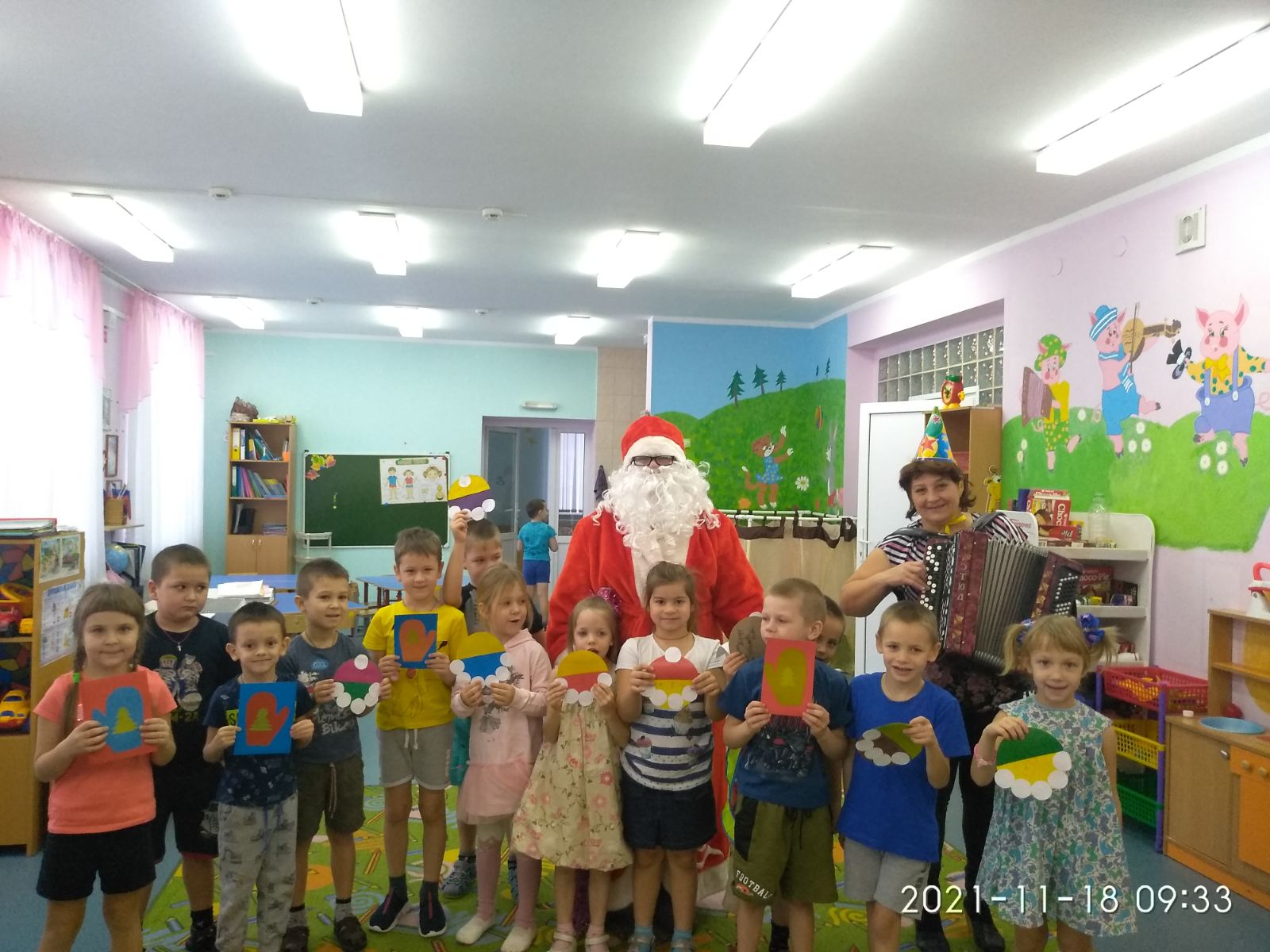 Мастерская деда мороза
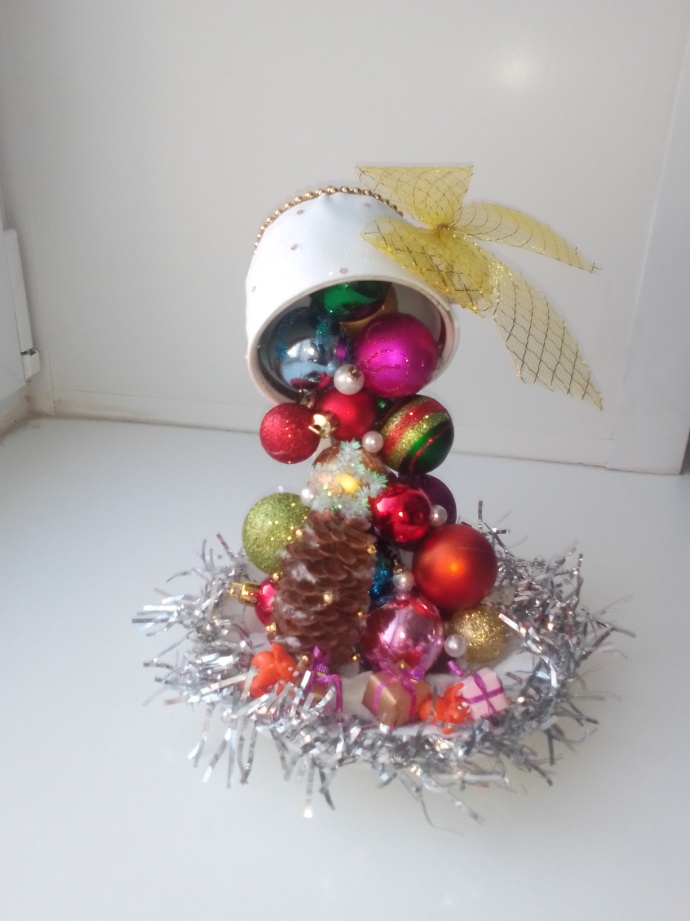 День рождение композиторашаинского В.я.
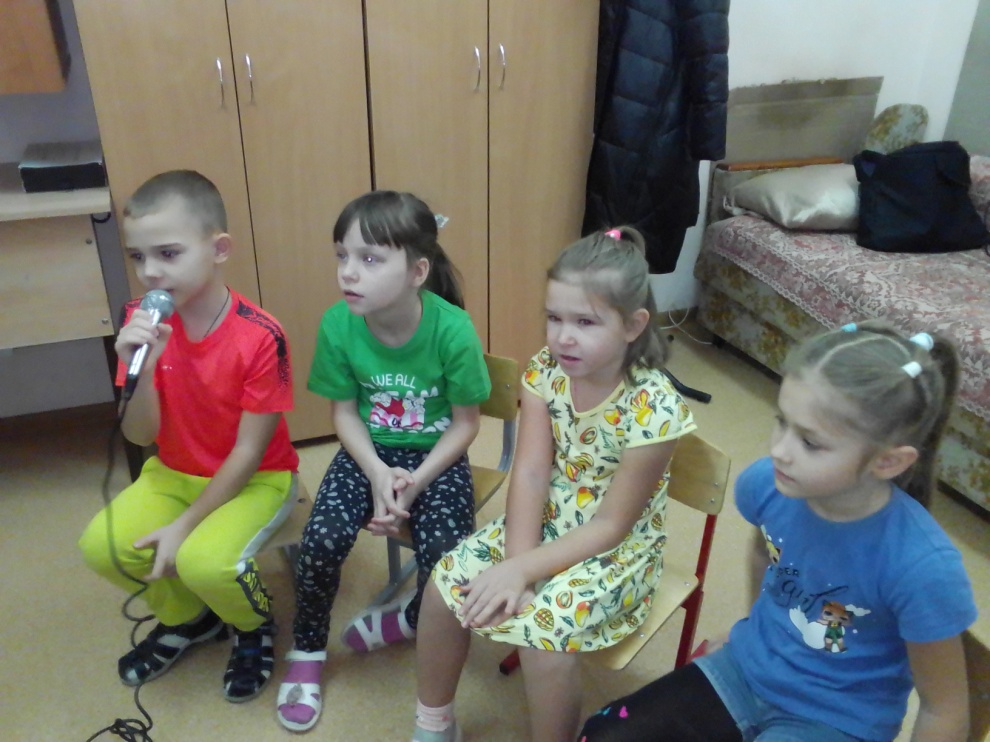 Святки-колядки
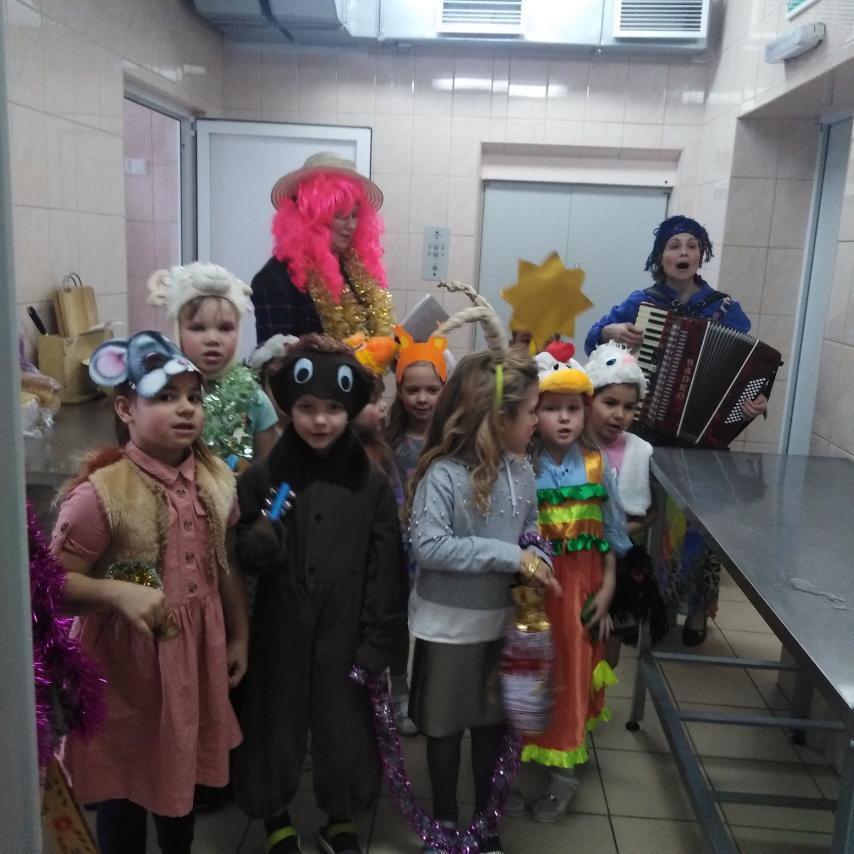 масленица
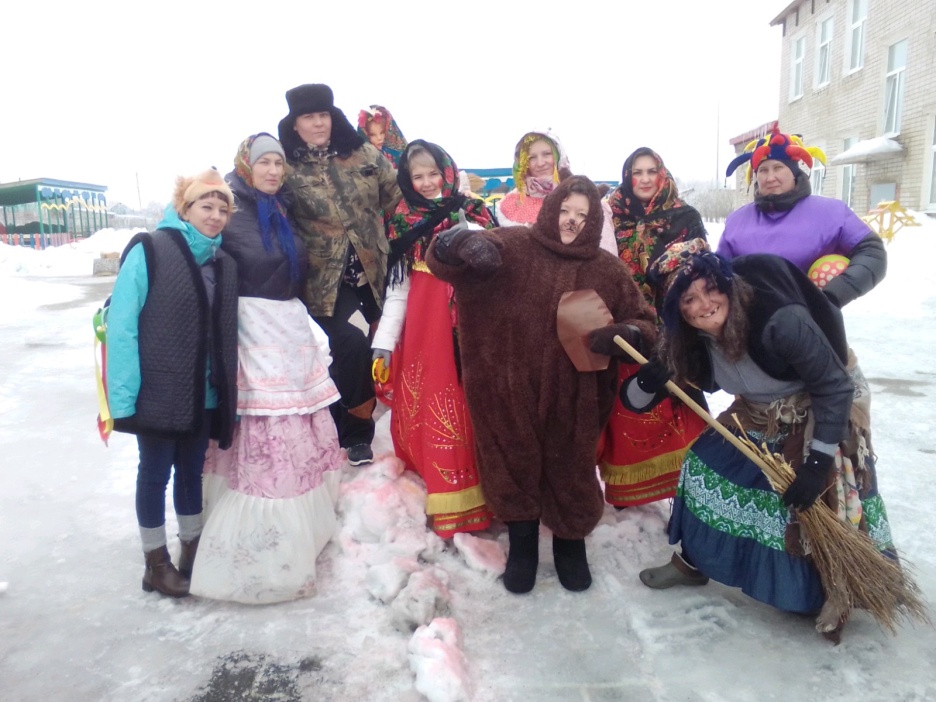 Фестиваль «будем с песенкой дружить»
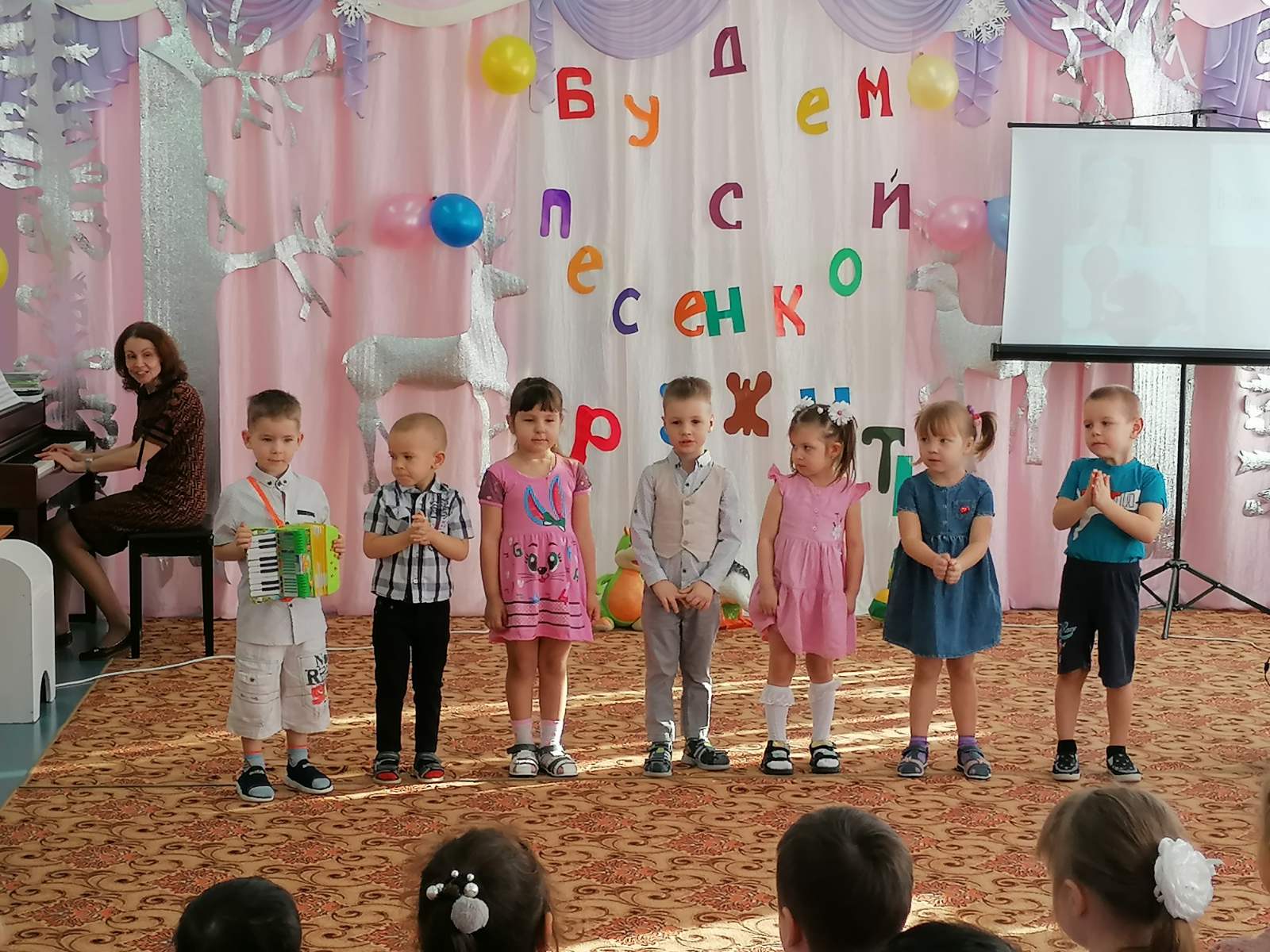 Театральная гостинная
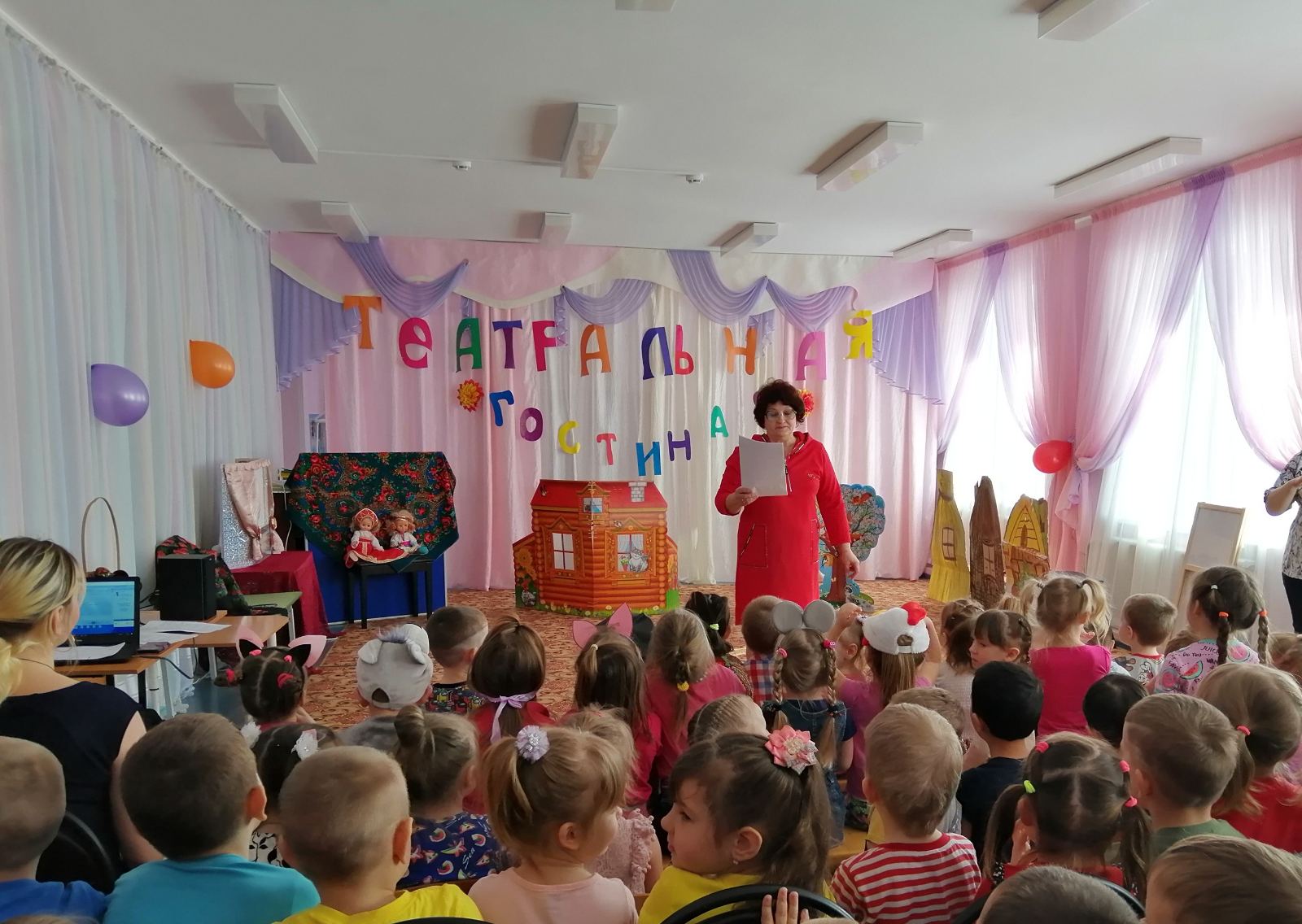 Фестиваль «парад планет»
Концерт 9 мая в сдкзарница
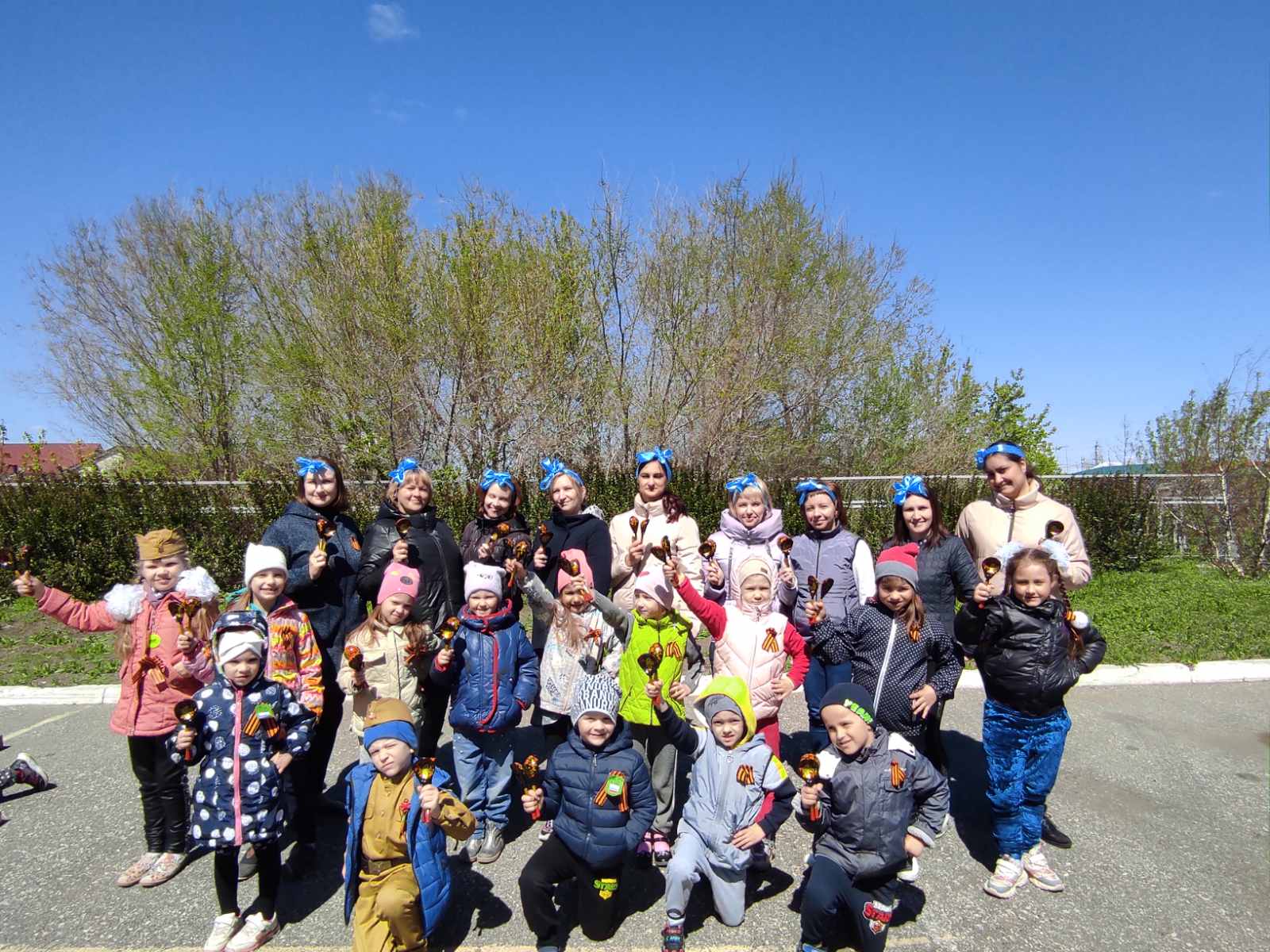